الدرس البلاغي والإعجاز القرآني وجهود القدماء2
محاضرة مقدمة لطلبة المرحلة الرابعة – قسم علوم القرآن 
كلية التربية للبنات – جامعة بغداد 
إعداد  أ. م. د. بان حميد فرحان
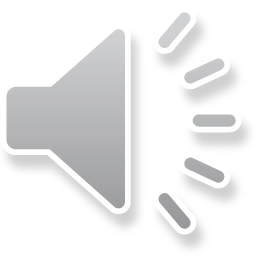 وقد كتب في الإعجاز عدد من علمائنا الكبار على مرِّ القرون أهمهم
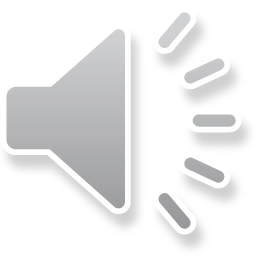 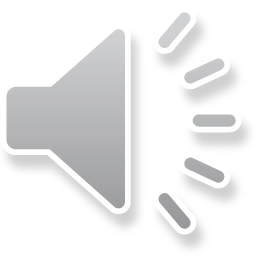 إعجاز القرآن في نظمه وتأليفه
أبو عبد الله محمد بن يزيد الواسطي
اواخر القرن الثالث
وقد كتب في الإعجاز عدد من علمائنا الكبار على مرِّ القرون أهمهم
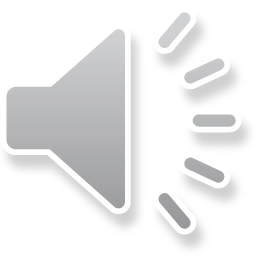 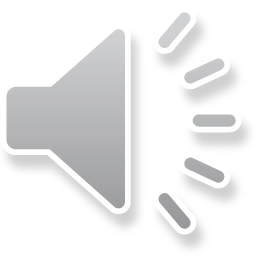 اوائل القرن الرابع
النكت في إعجاز القرآن
أبو الحسن بن عيسى الرماني
القرن الرابع
بيان إعجاز القرآن
أبو سليمان محمد بن إبراهيم الخطابي
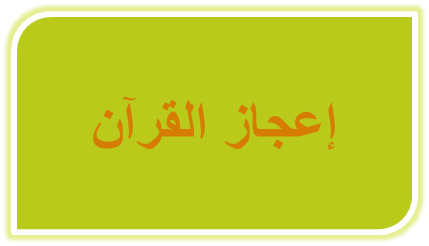 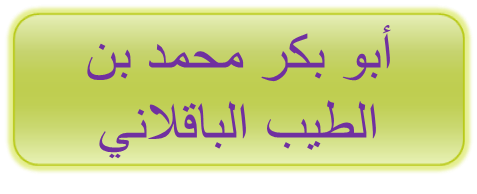 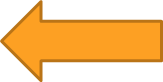 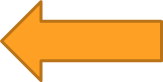 وقد كتب في الإعجاز عدد من علمائنا الكبار على مرِّ القرون أهمهم
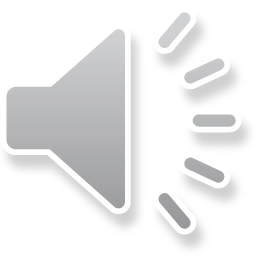 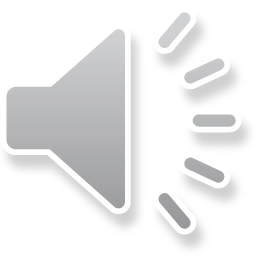 اوائل القرن الخامس
المغني في أبواب التوحيد والعدل
القاضي عبد الجبار أحمد بن خليل
القرن الخامس
أحمد بن حزم الظاهري
الفصل في الملل والأهواء والنحل
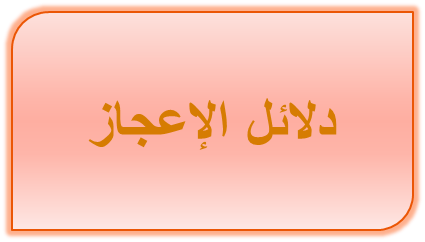 القرن الخامس
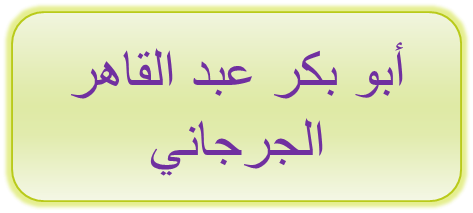 وقد كتب في الإعجاز عدد من علمائنا الكبار على مرِّ القرون أهمهم
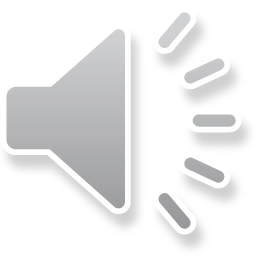 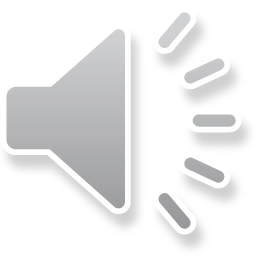 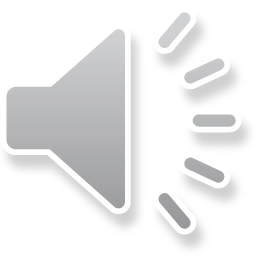 القرن السادس
الشفا بتعريف حقوق المصطفى
القاضي عياض بن موسى اليحصبي
وقد كتب في الإعجاز عدد من علمائنا الكبار على مرِّ القرون أهمهم
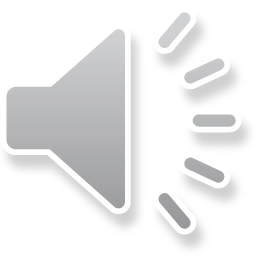 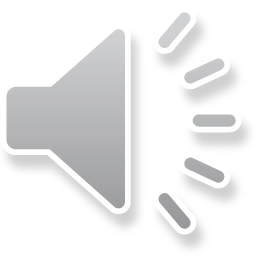 القرن السابع
الجامع لأحكام  القرآن
أبو عبد الله محمد بن أحمد الانصاري القرطبي
وقد كتب في الإعجاز عدد من علمائنا الكبار على مرِّ القرون أهمهم
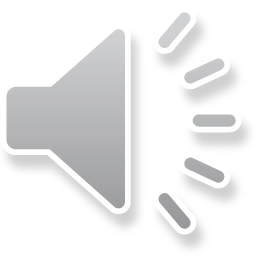 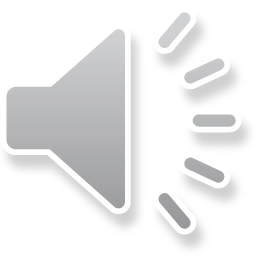 القرن الثامن
البرهان في علوم القرآن
بدر الدين الزركشي
وقد كتب في الإعجاز عدد من علمائنا الكبار على مرِّ القرون أهمهم
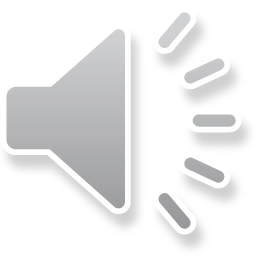 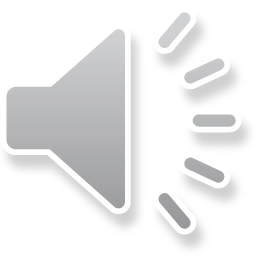 القرن التاسع
نظم الدرر في تناسب الآيات والسور
برهان الدين بن عمر البقاعي
وقد كتب في الإعجاز عدد من علمائنا الكبار على مرِّ القرون أهمهم
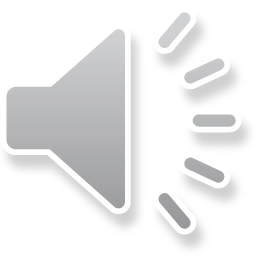 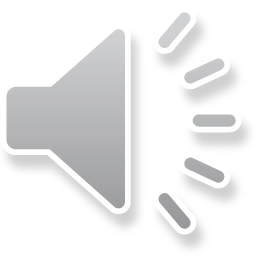 القرن العاشر
الإتقان في علوم القرآن
جلال الدين عبد الرحمن بن أبي بكر السيوطي
وقد كتب في الإعجاز عدد من علمائنا الكبار على مرِّ القرون أهمهم
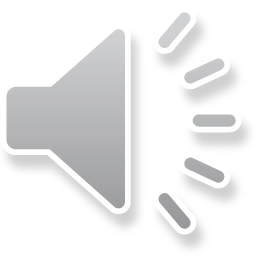 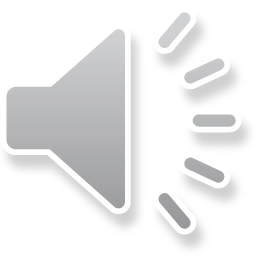 القرن الثالث عشر
روح المعاني في تفسير القرآن العظيم والسبع المثاني
شهاب الدين الألوسي
وقد كتب في الإعجاز عدد من علمائنا الكبار على مرِّ القرون أهمهم
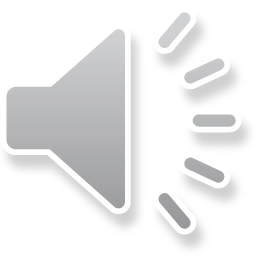 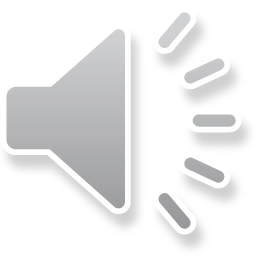 القرن الرابع عشر
إعجاز القرآن والبلاغة القرآنية
مصطفى صادق الرافعي
ومن بعد الرافعي كتب كثيرون في إعجاز القرآن منهم:
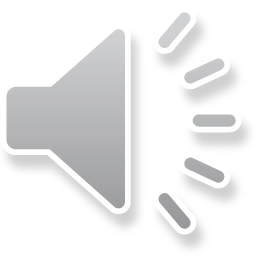 مناهل العرفان في علوم القرآن
محمد عبد العظيم الزرقاني
محمد عبد الله دراز
النبأ العظيم
إشارات الإعجاز في مظان الإيجاز
بديع الزمان النورسي
ومن بعد الرافعي كتب كثيرون في إعجاز القرآن منهم:
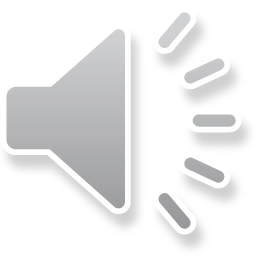 المعجزة الكبرى
محمد أبو زهرة
الإعجاز البياني للقرآن
عائشة عبد الرحمن